Russian Imperialism and Communism
Outcome: The Russian Revolution
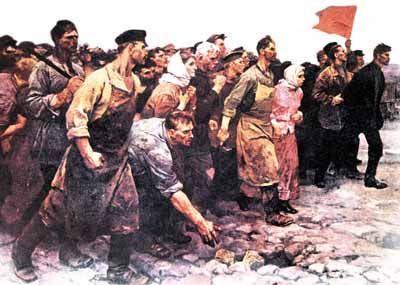 Constructive Response Question
Describe the events of the March Revolution and Bolshevik Revolution as well as their impact on Russia:
What is communism and how did it come to be?
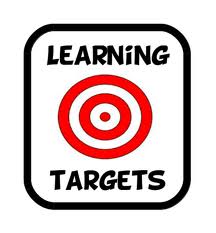 What Will We Learn?
Weaknesses of the czars
Russia industrializes
The March Revolution
The Bolshevik Revolution
Communism
The Russian Revolution
Setting the Stage: Ripe for Revolution
Cruel and oppressive rule of 19th Century czars caused social unrest
1881, reformist Czar Alexander II assassinated by upset revolutionaries
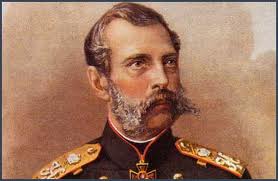 Czar Alexander III
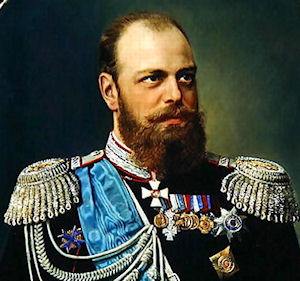 The Russian Revolution
Czars Resist Change
Alexander III halted all reforms and clung to autocracy (total control)
Anyone who questioned the czar, worshipped outside of Russian Orthodox Church, or spoke another language was labeled dangerous
Alexander censored published materials, teachers, and students
Forbade minority languages, targeted the Jews 
Died of kidney inflammation in 1894, son Nicholas II takes over
Czar nicholas II
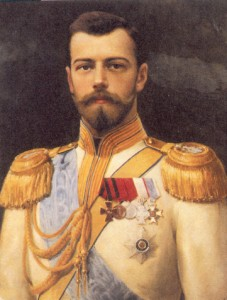 The Russian Revolution
Russia Industrializes
Number of factories doubled between 1863 and 1900; still behind Europe
Industrialization brought new problems: high taxes, bad working conditions, low wages, & child labor
Trade unions outlawed; unhappy workers organized strikes
Marxist (those who followed ideas of Karl Marx) revolutionaries believed:
The industrial class would overthrow the czar and form a “dictatorship of the proletariat”
Proletariat: the workers
The proletariat would rule the country
Marxists split into two groups: Mensheviks and Bolsheviks
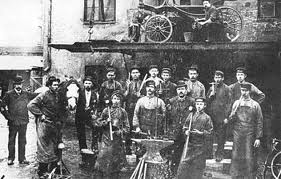 The Russian Revolution
Three Crises Show Czar’s Weaknesses
Russo-Japanese War (Cost lives & $$$)
Bloody Sunday: The Revolution of 1905 (Failed revolution)
World War I (Cost lives & $$$)
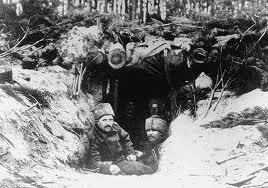 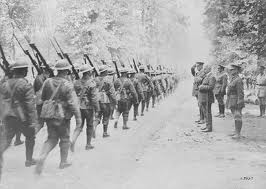 The March Revolution
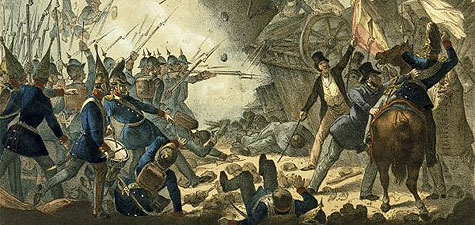 The Russian Revolution
The March Revolution
Prices were wildly inflated
Food and supplies were dwindling
March of 1917, women textile workers in Petrograd led a city-wide strike
In the next 5 days, shortages of bread and fuel led to riots.  
200,000 workers swarmed the streets shouting “Down with the autocracy!”
Rasputin, holy man who gained political power was poisoned and shot
This uprising led Czar Nicholas II to abdicate his throne
The Russian Revolution
The March Revolution
Nicholas and his family were executed by revolutionaries a year later
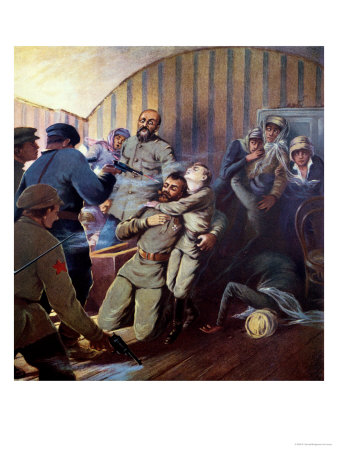 The Russian Revolution
The March Revolution
A provisional government (temporary government) was set up 
Socialist revolutionaries formed soviets
Soviets: local councils consisting of workers, peasants, and soldiers
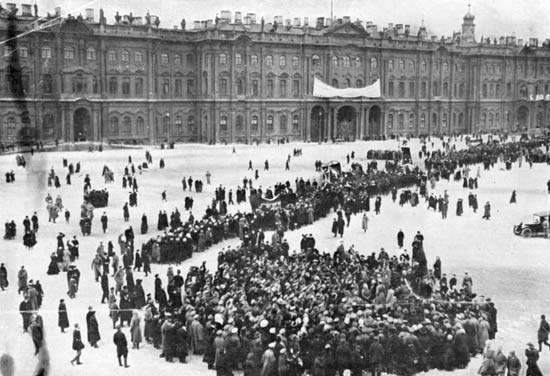 Rasputin
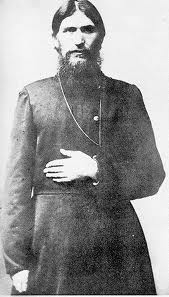 Vladimir Lenin
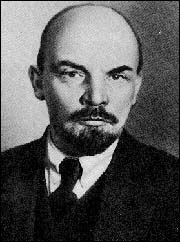 The Russian Revolution
The Bolshevik Revolution
Vladimir Lenin returns to Russia from exile (via Germany) 
The provisional government topples after Bolshevik Red Guards storm Winter Palace in Petrograd (St. Petersburg)
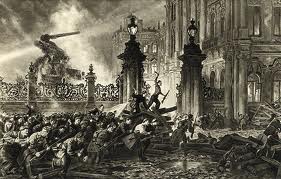 The Russian Revolution
The Bolshevik Revolution (continued…)
The Bolsheviks are in power within days behind Lenin
Lenin gave control of factories to the workers (Communal ownership)
Lenin distributes all farmland to the peasants (Communal ownership)
Civil War erupts in Russia (Bolsheviks vs. those loyal to Czar regime)
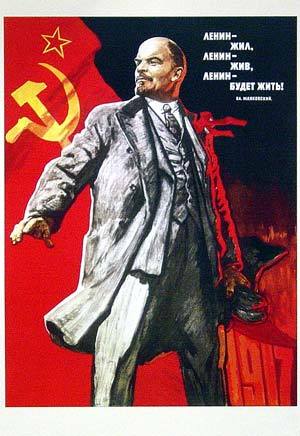 The Russian Revolution
The Bolshevik Revolution (continued…)
Lenin restores order and in 1922 Russia is renamed the Soviet Union
Bolsheviks rename themselves the Communists
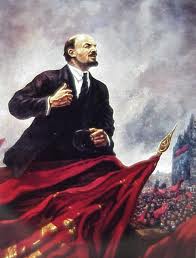 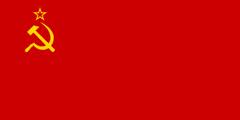 Communism
Communism 
A political and economic system of organization
In theory, property is owned by the community and all citizens share in the common wealth according to their need
Difficult to achieve; ideally a classless society
Karl Marx wrote the Communist Manifesto
Marx felt the proletariat (workers) would revolt due to population and poor conditions
The Revolution would end with communal ownership of wealth.
Lenin disagreed with Marx: He felt the state needed to be run by a single party (dictatorship)
Constructive Response Question
Describe the events of the March Revolution and Bolshevik Revolution as well as their impact on Russia:
What is communism and how did it come to be?
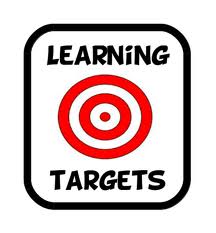